1
Problem No. 12
Cold balloon
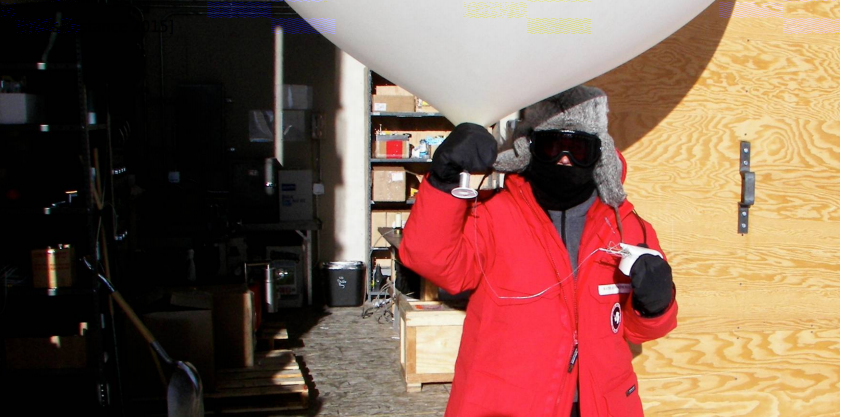 Ábel Beregi, Team Hungary
2
The problem
As air escapes from an inflated rubber balloon, its surface becomes cooler to the touch. 
Investigate the parameters that affect this cooling. What is the temperature of various 
parts of the balloon as a function of relevant parameters?
Outline
3
Setup
Theoretical investigation
Part one: Adiabatic cooling of air
Part two: Cooling of the rubber, because change of entropy
Experiment results
Thermal images
Heat distribution
Isotherms on the surface of the baloon
Summary
Sources
Setup
4
Surface temperature  ➔ IR Camera
Inside temperature  ➔ Thermistor
Pressure  ➔ Pressure sensor
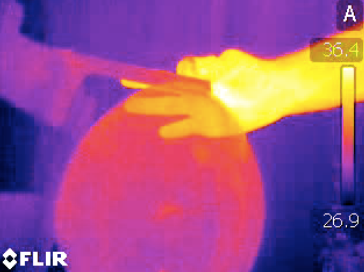 5
Adiabatic cooling of air
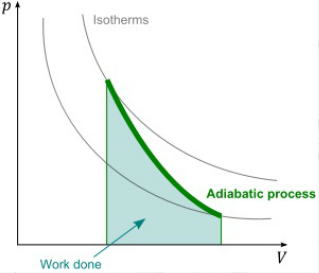 Pressure is decreasing
Volume is increasing
There is no time for heat transfer
6
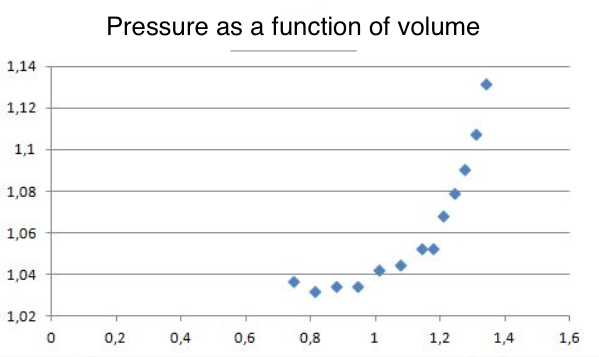 7
Theorem part one: adiabatic cooling of air
Pressure (Bar)
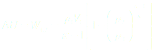 Volume (Liter)
8
Reasons for the difference
The process is approximately adiabatic
The rubber heats up the air
9
Theorem part 2: change of entropy
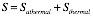 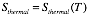 Using the freely-jointed chain model
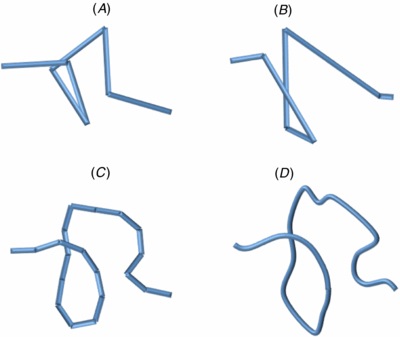 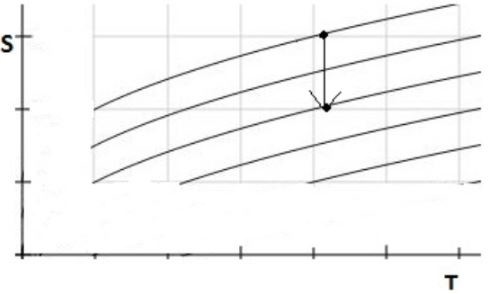 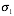 Slow (isothermal) stretching
10
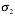 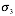 (1)
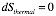 (2)
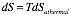 (3)
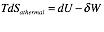 (4)
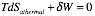 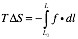 (5)
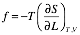 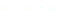 (6)
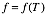 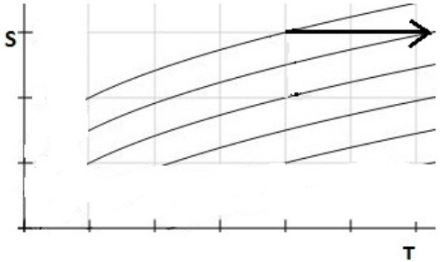 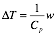 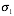 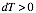 [3]
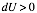 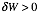 11
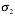 Fast (adiabatic) stretching
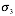 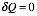 (1)
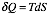 (2)
(3)
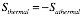 (4)
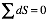 (5)
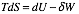 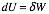 (6)
*
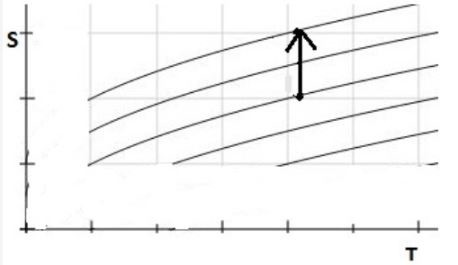 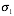 12
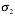 Slow (isothermal) deflation
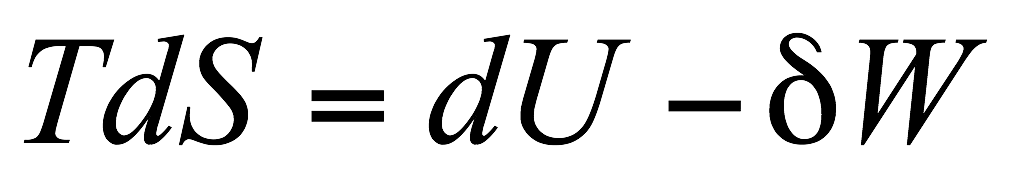 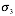 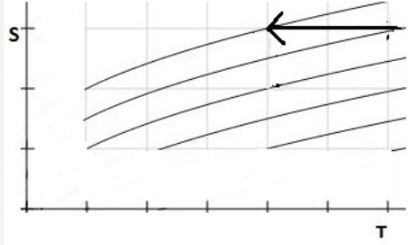 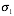 13
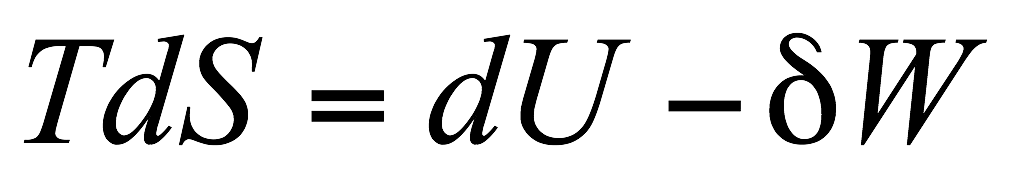 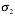 Main point: fast (adiabatic) deflation
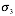 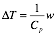 14
Experiments
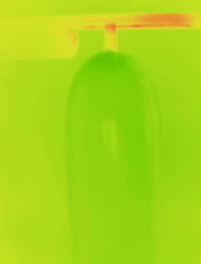 Let`s see the results of the theoretical investigation in our experiments
Thermal image
15
Temperature as a function of time
16
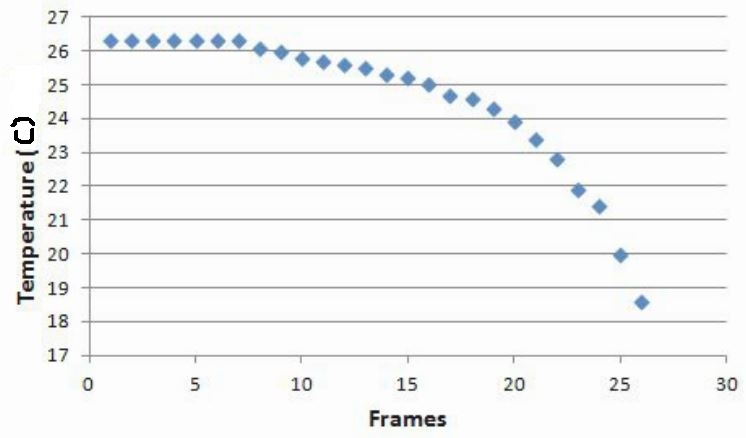 17
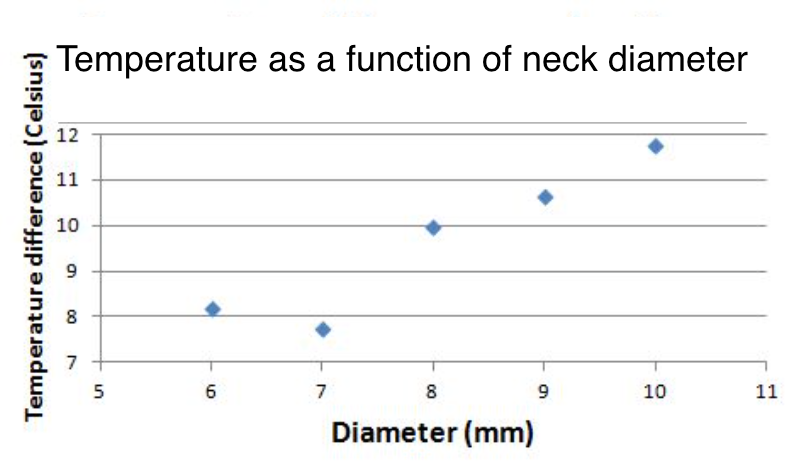 The theoretical maximum of cooling is 15 degrees of Celsius *
*Juhasz A., Tasnadi P: Erdekes anyagok anyagi erdekessegek, Akademiai kiado, Budapest 1992
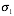 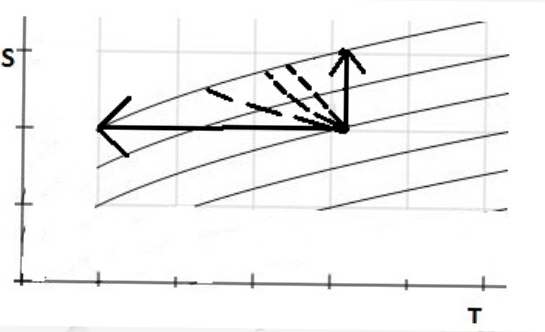 18
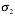 our results
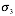 isotherm process
adiabatic process
Heat distribution
19
Heat distribution
20
21
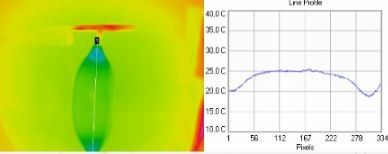 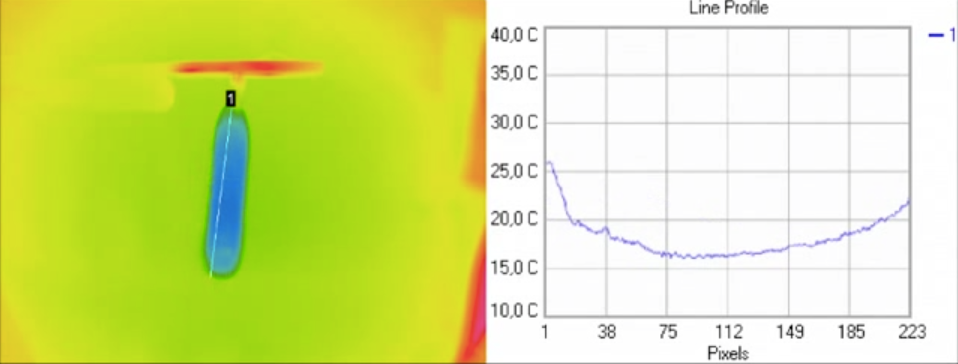 Average line temperature as a function of balloon diameter
22
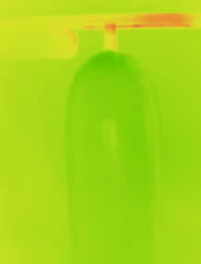 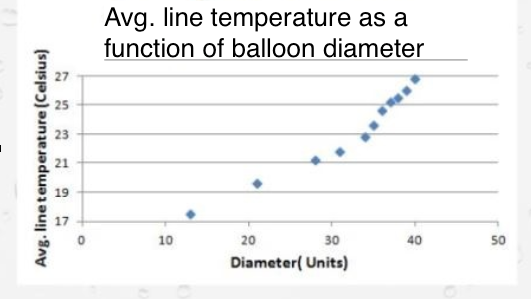 d
Isotherms
23
Isotherms
24
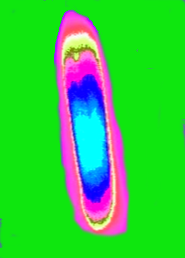 25
Conclusions
Rubber has a really interesting material behavior
 The cooling has to be investigated not just in space but in time too
 Unnecessary to use a big balloon
 The cooling was mostly because of change of entropy
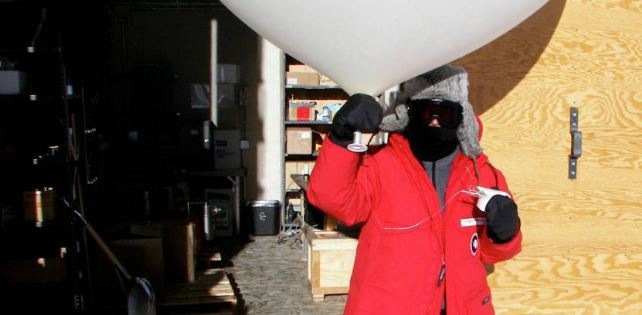 26
Sources
Kathryn R. Williams: The Thermodynamic Properties of Elastomers: Equation of State and Molecular StructureNash, L. K. J. Chem. Educ., 1979, 56 , 363.  
 Juhasz Andras, Tasnadi Peter: Erdekes anyagok anyagi erdekessegek, Akademiai Kiado, Budapest 1992

http://inside.mines.edu/~dwu/classes/CH351/labs/elastomer/Wet%20Lab%204/Wetlab4.pdf
27
Thank you for your attention!